241. Santa Cena, Para Mí
Santa Cena, para mí eres memorial aquí;
Tú me enseñas con verdad el misterio de bondad;
Me recuerdas de la cruz, del Cordero, mi Jesús.


2. Nos elevas nuestro ser al angélico placer;
Tipificas con señal la crucifixión pascual,
Meditemos, al tomar, en Jesús y su penar.
3. Participe el corazón de tu conmemoración;
Nos recuerdas al partir de Jesús y su venir;
Eres Tú nuestra señal de su Pacto Divinal.


4. Como sello del amor del Divino Redentor,
Volveremos a tomar y con Cristo disfrutar,
De la Cena del Señor, prenda fiel del viador.
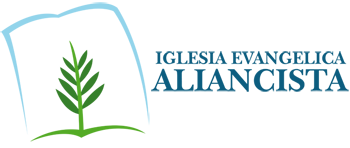